Incense offered every day
Rev. 5:8, 8:3-5
Psalm 141:2
Lev. 10:1,2
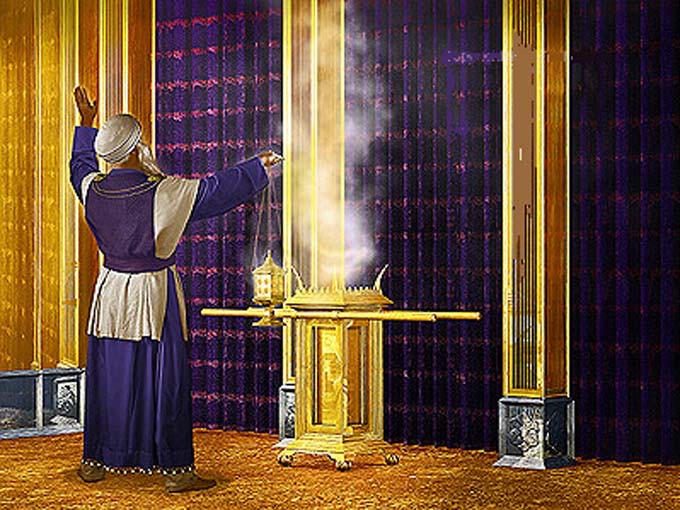 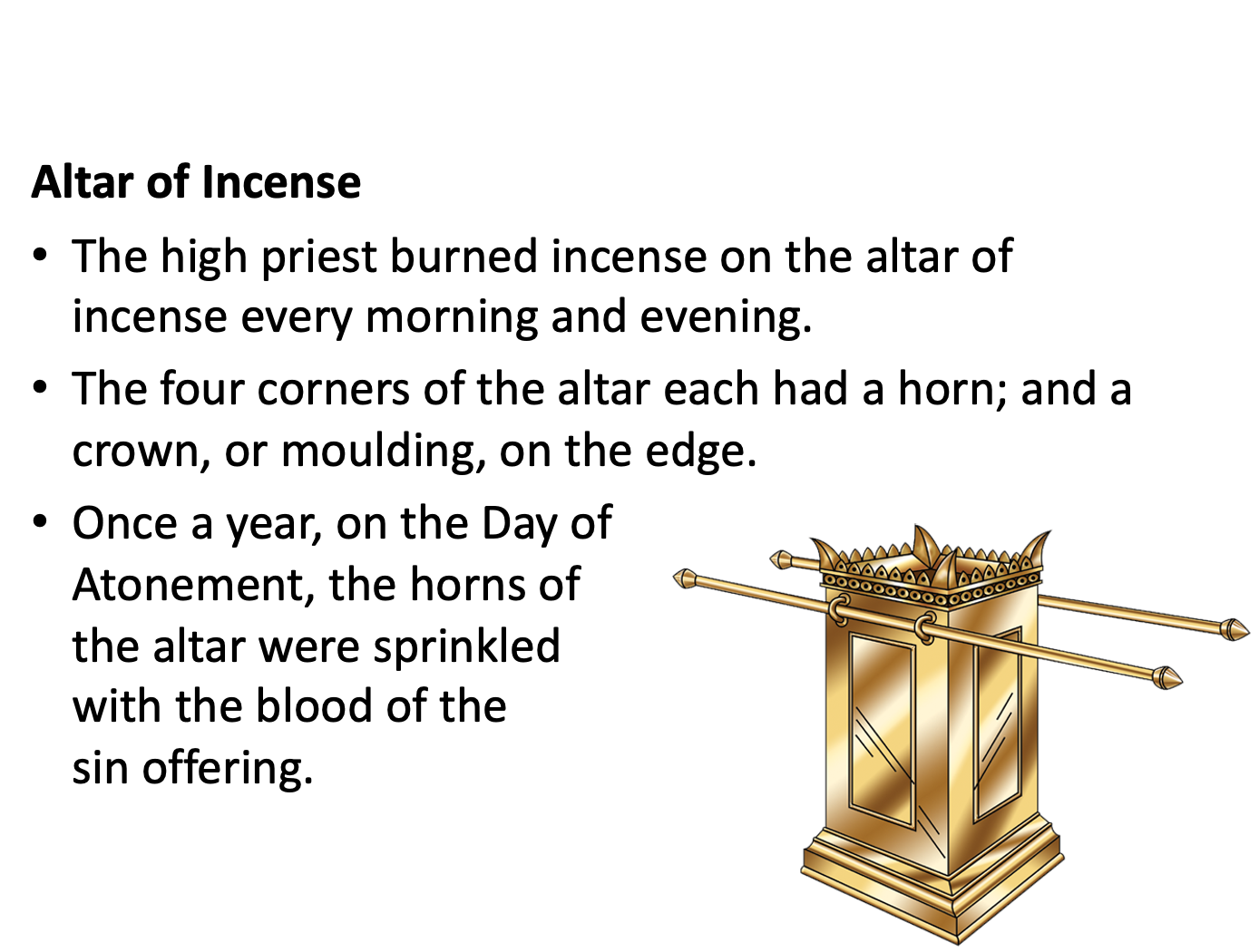 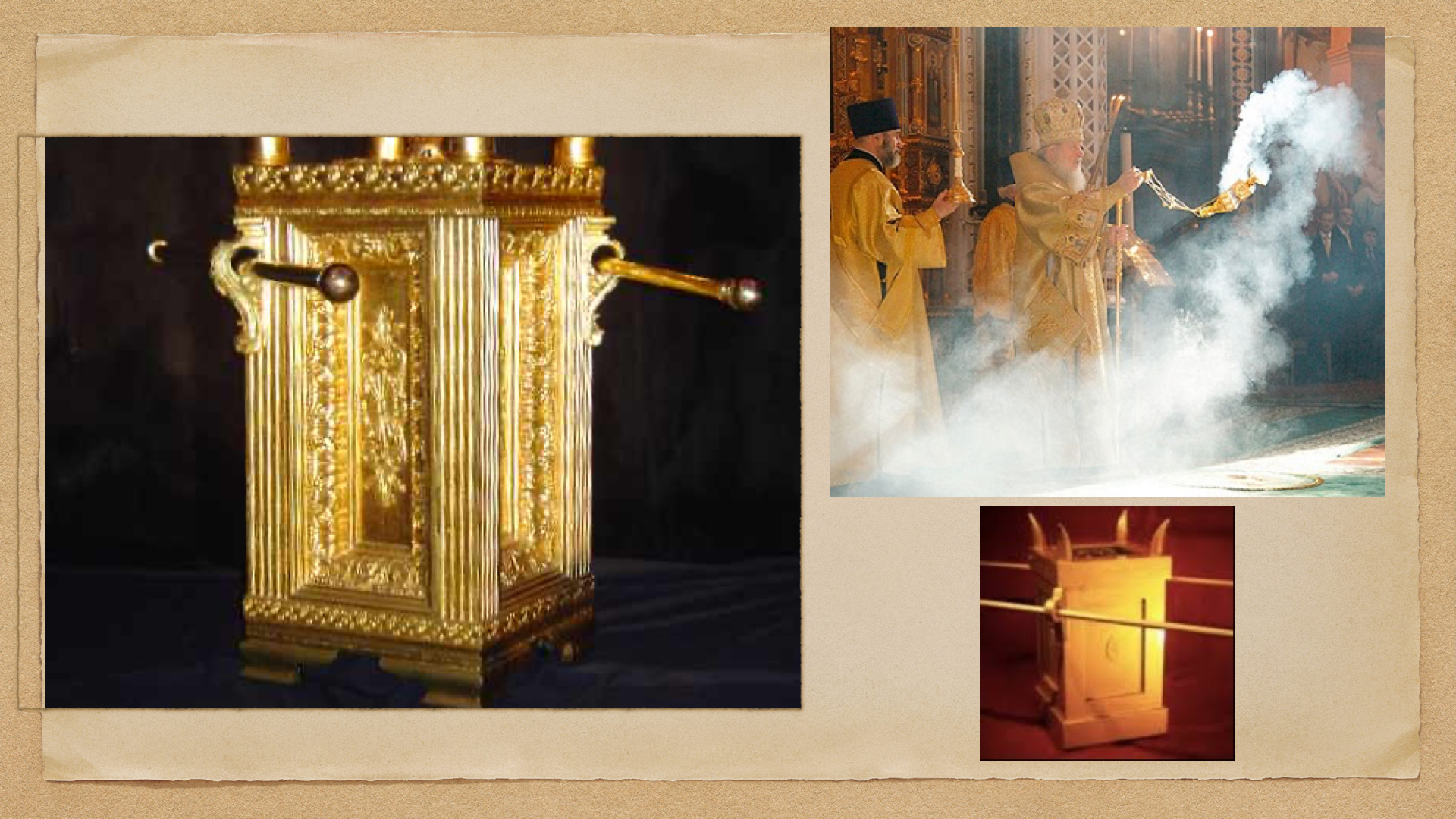